Landvetter IF 06
Träningar
Onsdagar (till 16/12?)
Inomhus – strötider med 05:orna
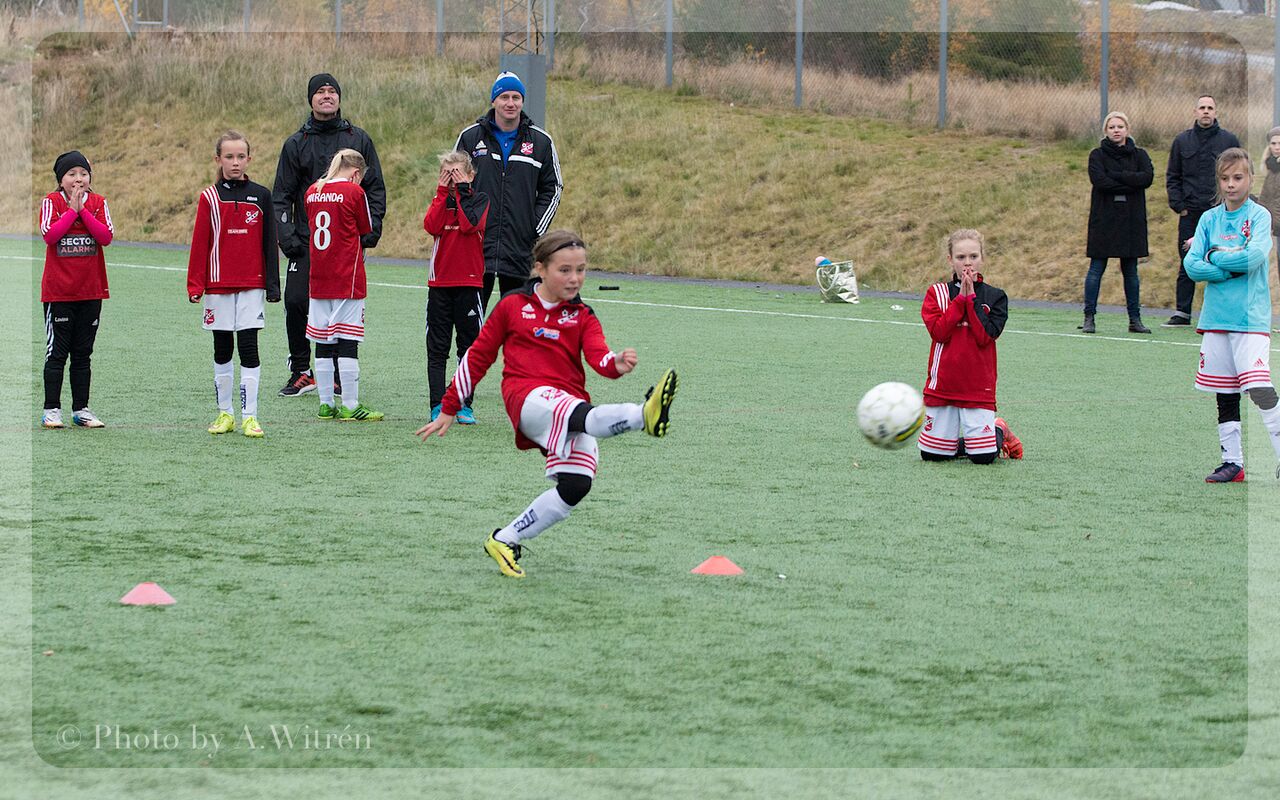 Matcher
Matcher inomhus utomhus?
Alingsås KIK:s vintercup 31/1
Ulvacupen 17-19 juni
Publik
Domare
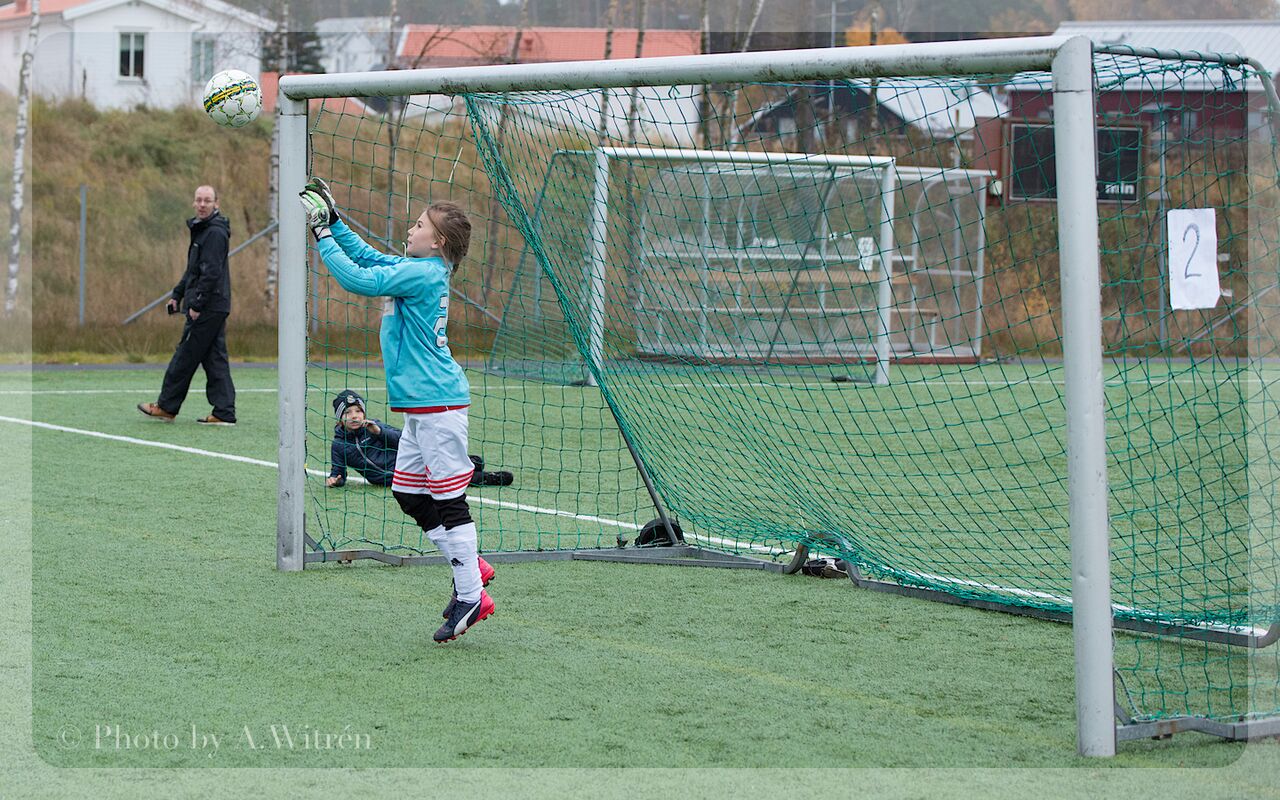 Målsättning
Ha skoj och vinna alla matcher!
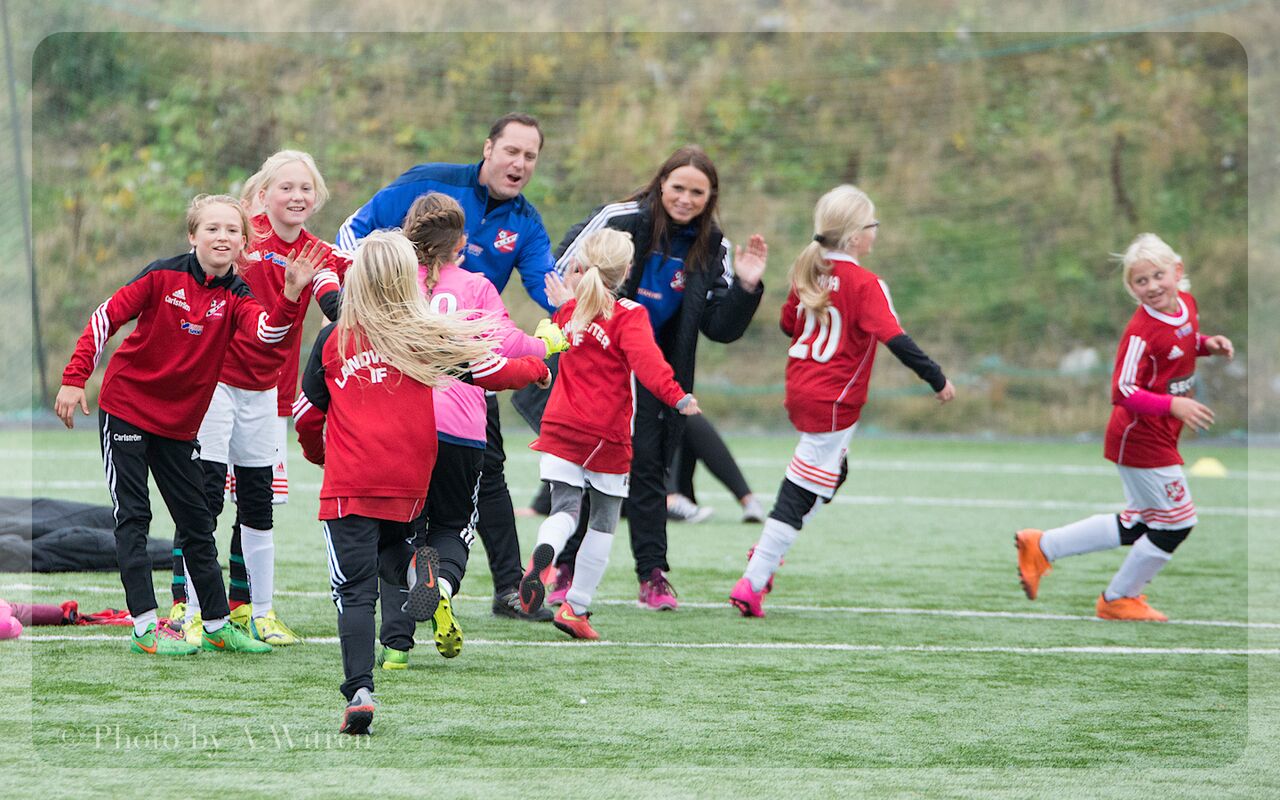 Face the facts
39 matcher
31-4-4
175-34
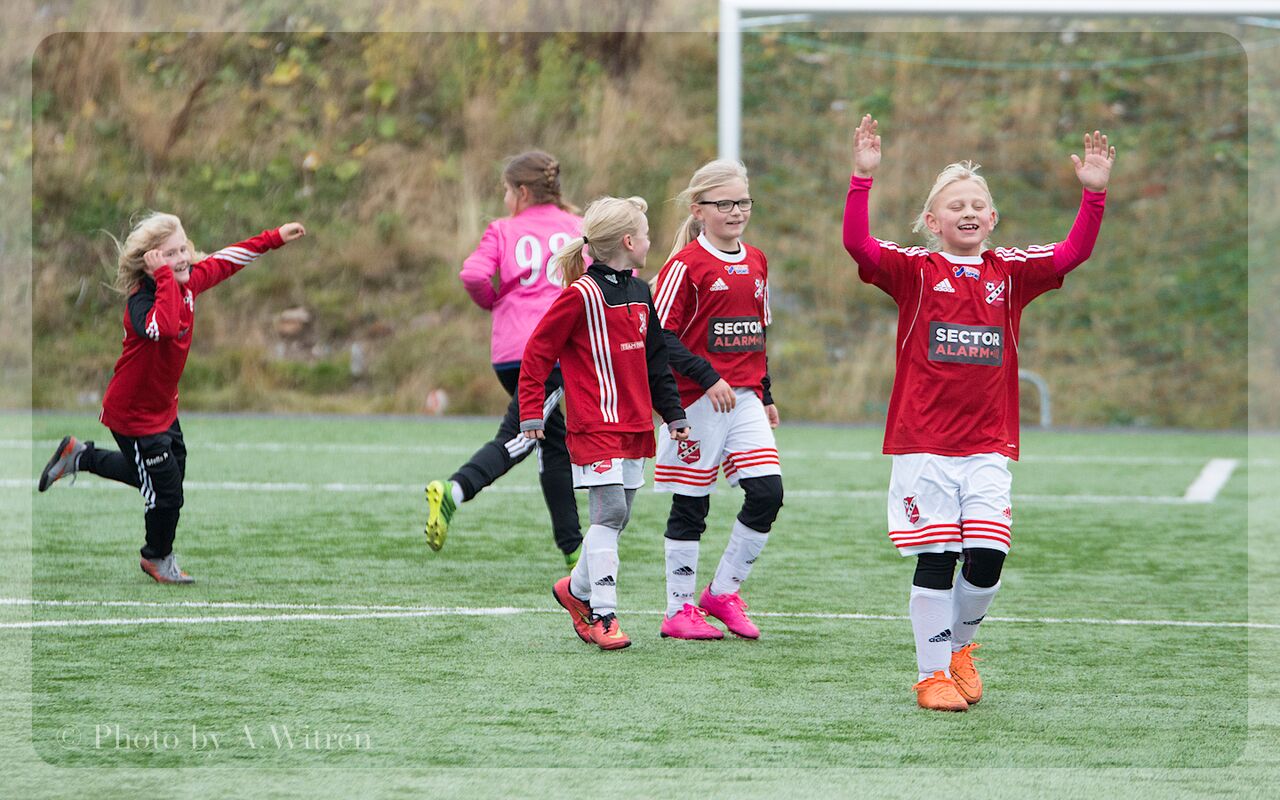 Bolltrixet
www.fotboll2000.se
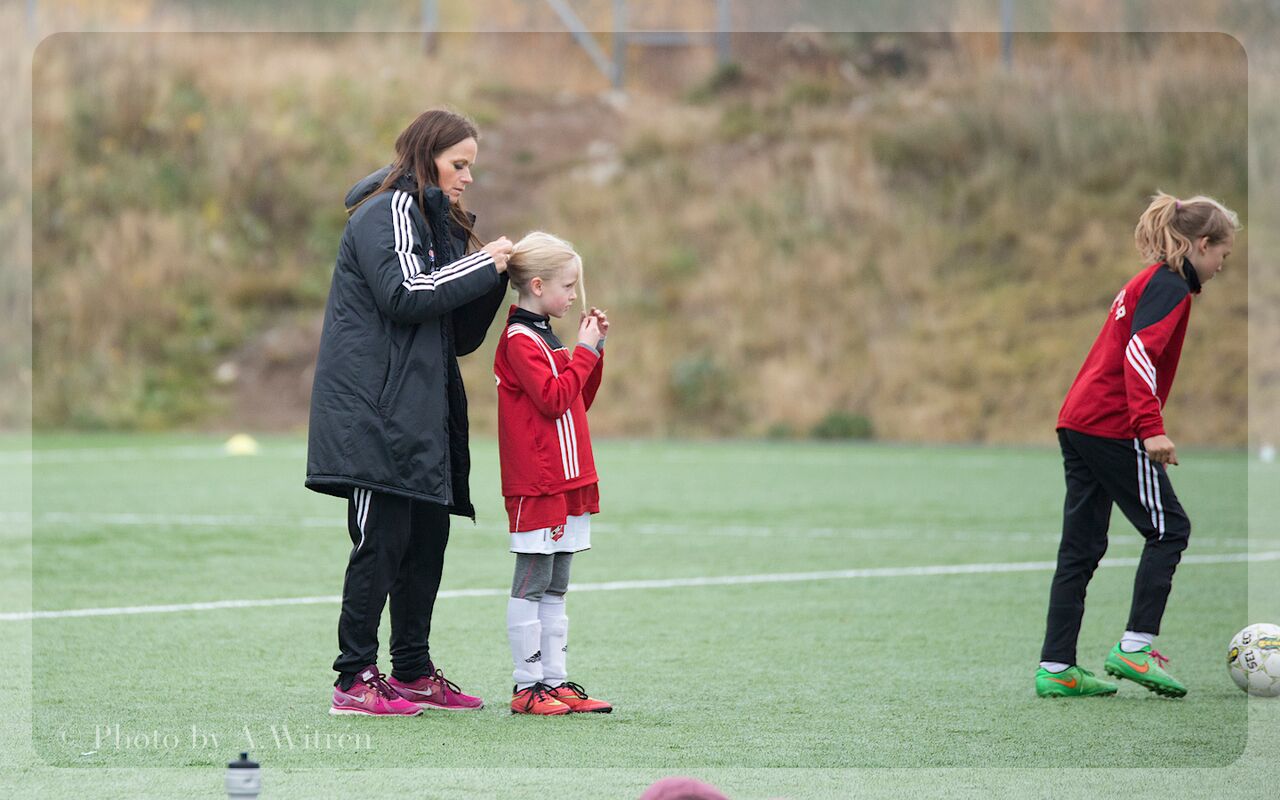